DOD T&E Certification
Dr. Paul Shaw
Professor, Cybersecurity
Defense Acquisition University (DAU)
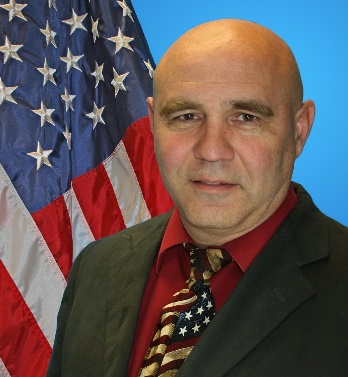 9/10/21
DoD T&E Certification
Certification is a combination of acquisition training, education requirements, & experience 

DoD has established competencies with the career field that can be developed through training, education, & experience
2
www.DAU.edu
DoD T&E Community
T&E serves all of our Services:
Army
Navy
Marine Corps
Air Force
Space Force
Joint Forces
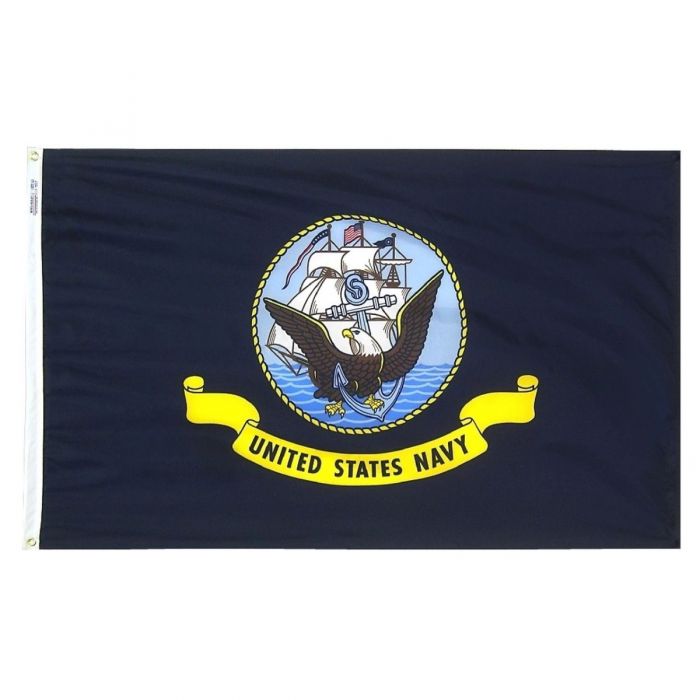 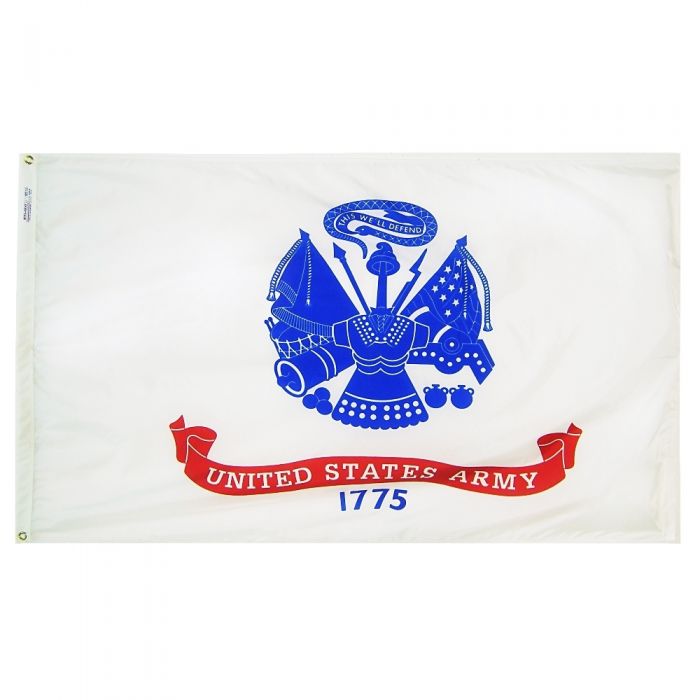 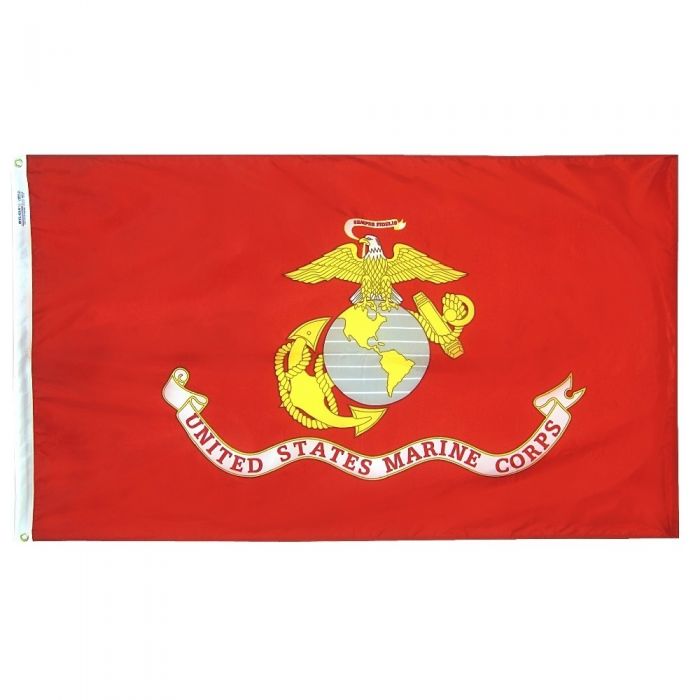 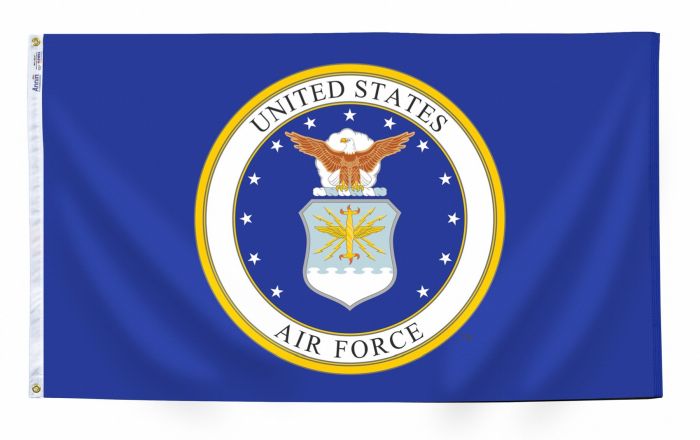 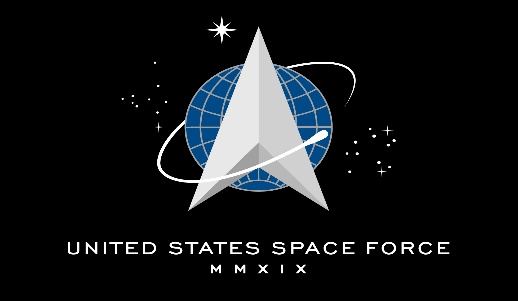 3
www.DAU.edu
DoD T&E Community
T&E Professionals have knowledge of new & legacy systems. They assist with requirements development & capability assessments.
Department of Defense (DoD) T&E professionals provide timely and accurate information to senior leadership & program managers (PMs) on requirements development
They make determinations on system operational effectiveness, operational suitability, & survivability (to include cybersecurity)/lethality
They model operational threats & make certain appropriate test resources/infrastructure are available to conduct the tests
4
www.DAU.edu
DoD T&E Community
Testing early & often is a critical aspect of ensuring warfighters have combat credible systems at the speed of relevance. 

Example objectives of the DoD T&E community:
Securing software & cybersecurity evaluations
Increasing the use of prototyping & experimentation
Integrated test & evaluation
Improving test infrastructure
Improving the use of modeling & simulation
5
www.DAU.edu
DoD T&E Community
There tends to be high T&E involvement if:
Program exceeds (or has the potential to exceed) certain dollar value threshold such as our major programs – (Major Defense Acquisition Programs - MDAPs) - as well as highly classified programs 
Program has a high level of Congressional or OSD interest 
Weapons, equipment, or munitions that provide or enable a critical mission warfighting capability or a militarily significant change to a weapon system
6
www.DAU.edu
DoD T&E Sample Report
Every year the DoD Director of Operational Test and Evaluation (DOT&E) creates an annual report to Congress. These reports are often available to the public, like the FY20 DOT&E Annual Report (published January 2021), which reads:

“Bringing T&E into the 21st century will require substantial investment, a different approach to acquiring expertise, and intragovernmental support of the live-fire and OT&E mission. That commitment of resources, time, and energy will pay enormous dividends for our women and men in uniform.” (p. 1)
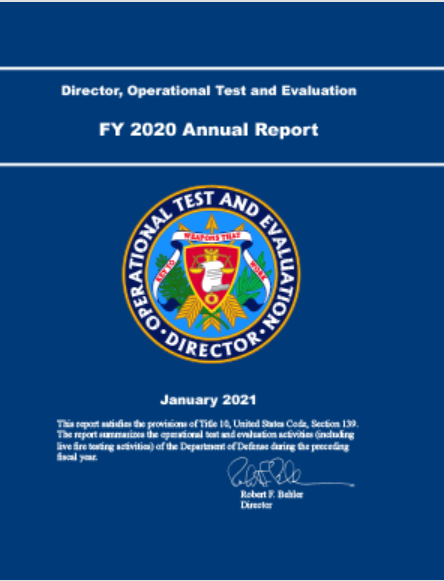 https://www.dote.osd.mil/annualreport/
7
www.DAU.edu
T&E Positions
T&E certification - a requirement for career progression &  verification of achievement of core T&E competencies. 

Representative DoD T&E positions are: 
Test Range Operator
Operational Test Lead 
Test Planner
T&E Lab Manager 
Chief Development Tester
8
www.DAU.edu
T&E Assignments
Headquarters & Staff (OSD, JS, COCOMs, JITC, SYSCOMS, etc.)
Program Management & Matrix Support
Range/Lab/Field Supporting Activities
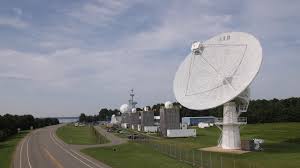 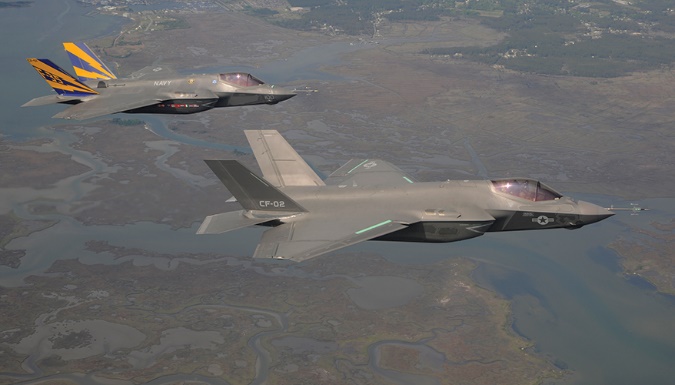 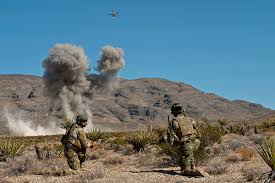 9
www.DAU.edu
DoD Acquisition Workforce
Defense Acquisition Workforce Improvement Act (DAWIA)

The Defense Acquisition Workforce Improvement Act (1990) requires the Department of Defense to establish education and training standards, requirements, and courses for the civilian and military workforce. Statutory language covering the Defense Acquisition Workforce is contained in United States Code (USC), Title 10, Chapter 87.
10
www.DAU.edu
Adaptive Acquisition Framework
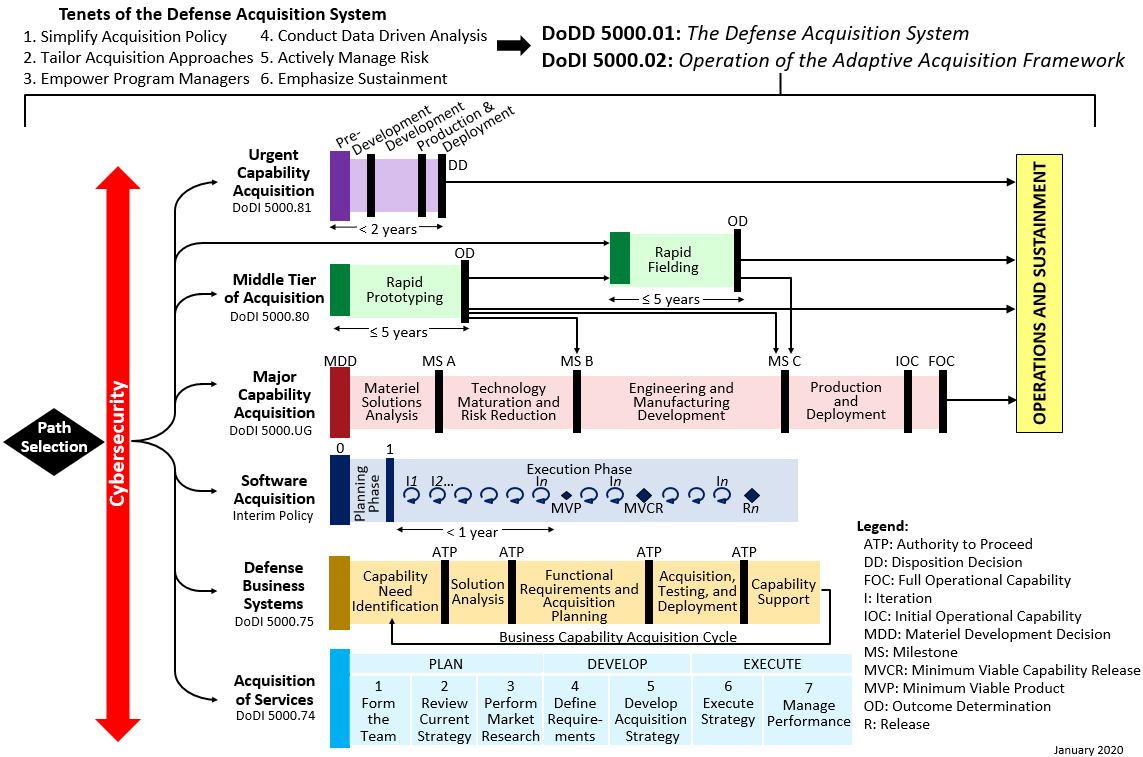 11
www.DAU.edu
Job Accomplishment
Development of the Knowledge, Skills, & Abilities (KSAs) to perform proper evaluation of systems for operational effectiveness, operational suitability, & survivability/lethality 

Progression in your T&E KSAs will be a combination of training, education, & experience
12
www.DAU.edu
DoD T&E Competencies
Sample competencies illustrated below:
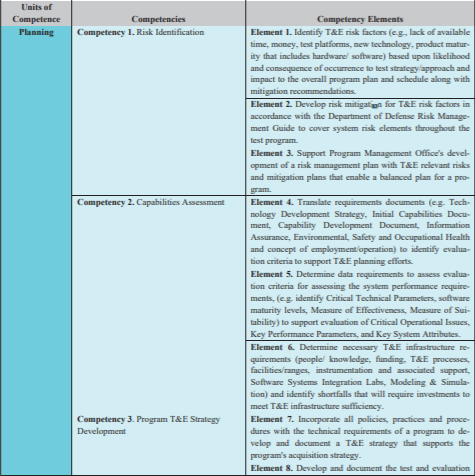 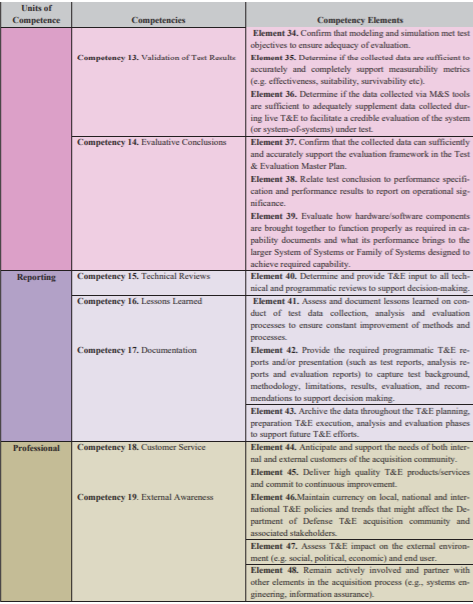 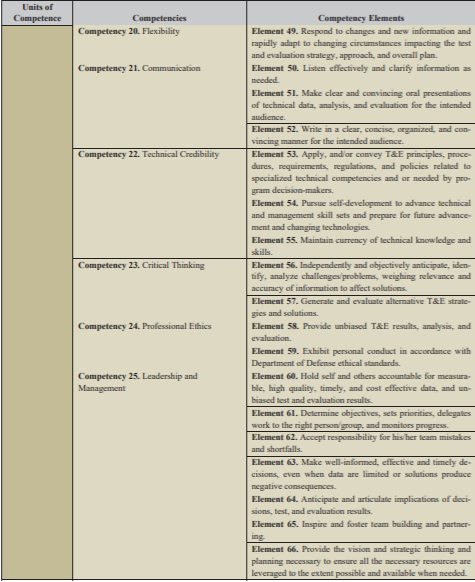 https://www.dau.edu/cop/test/_layouts/15/WopiFrame.aspx?sourcedoc=/cop/test/DAU%20Sponsored%20Documents/TE%20Workforce%20Competency%20Model_1June2017%20PRMark.pdf&action=default
13
www.DAU.edu
DAU Credential Program
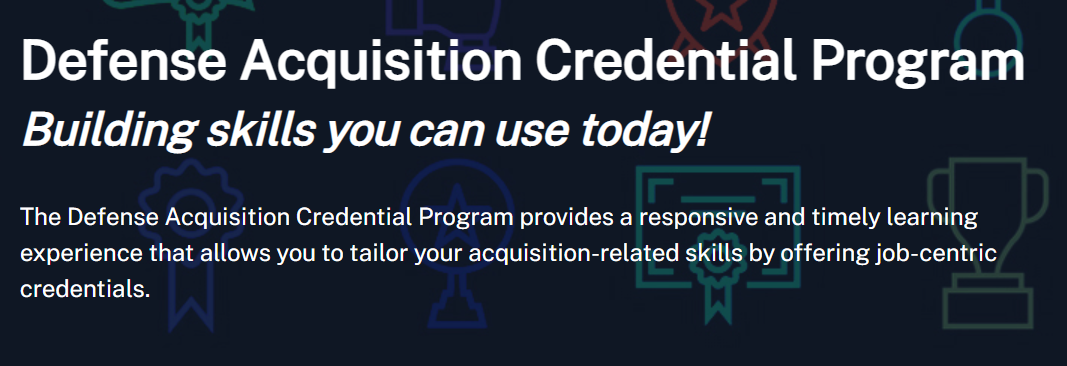 https://www.dau.edu/training/pages/credentials.aspx
14
www.DAU.edu
ITEA’s CTEP Certification
ITEA has a two level certification for the CTEP

Foundational
Practitioner
15
www.DAU.edu
Why Testing is Important
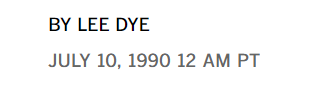 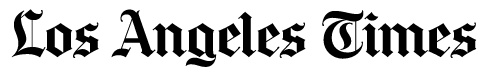 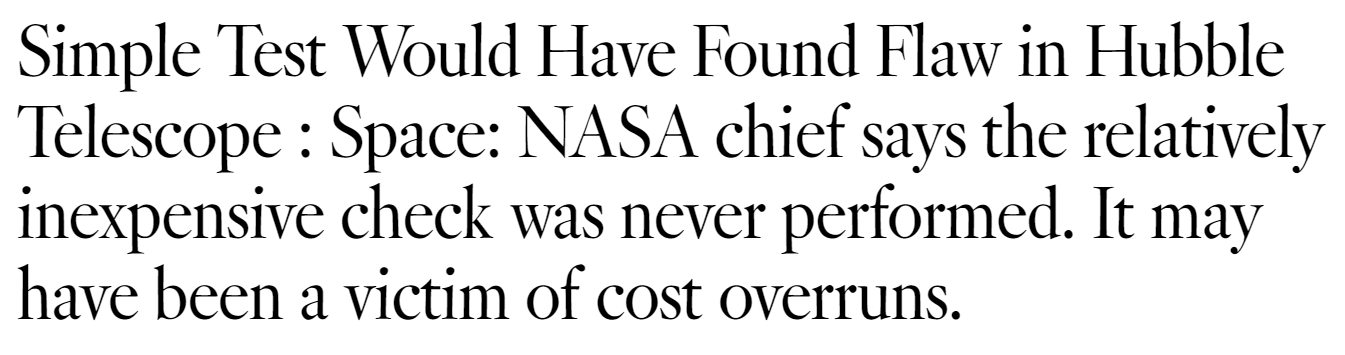 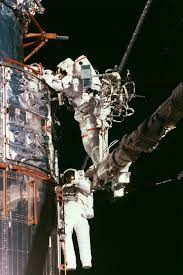 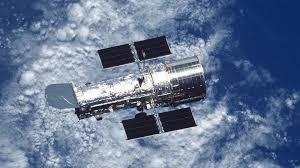 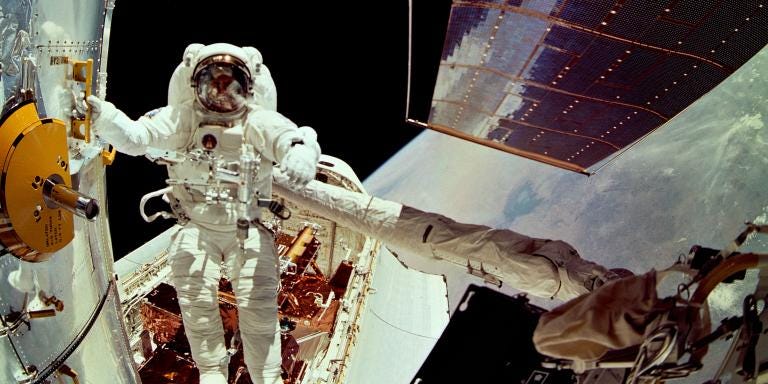 16
www.DAU.edu
Questions
17
www.DAU.edu